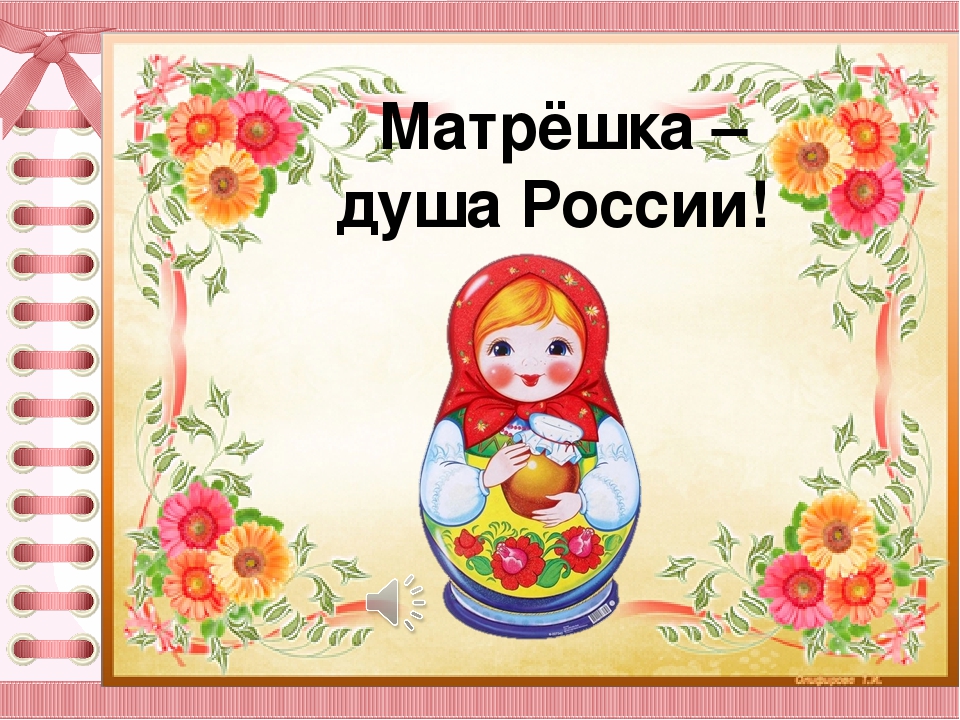 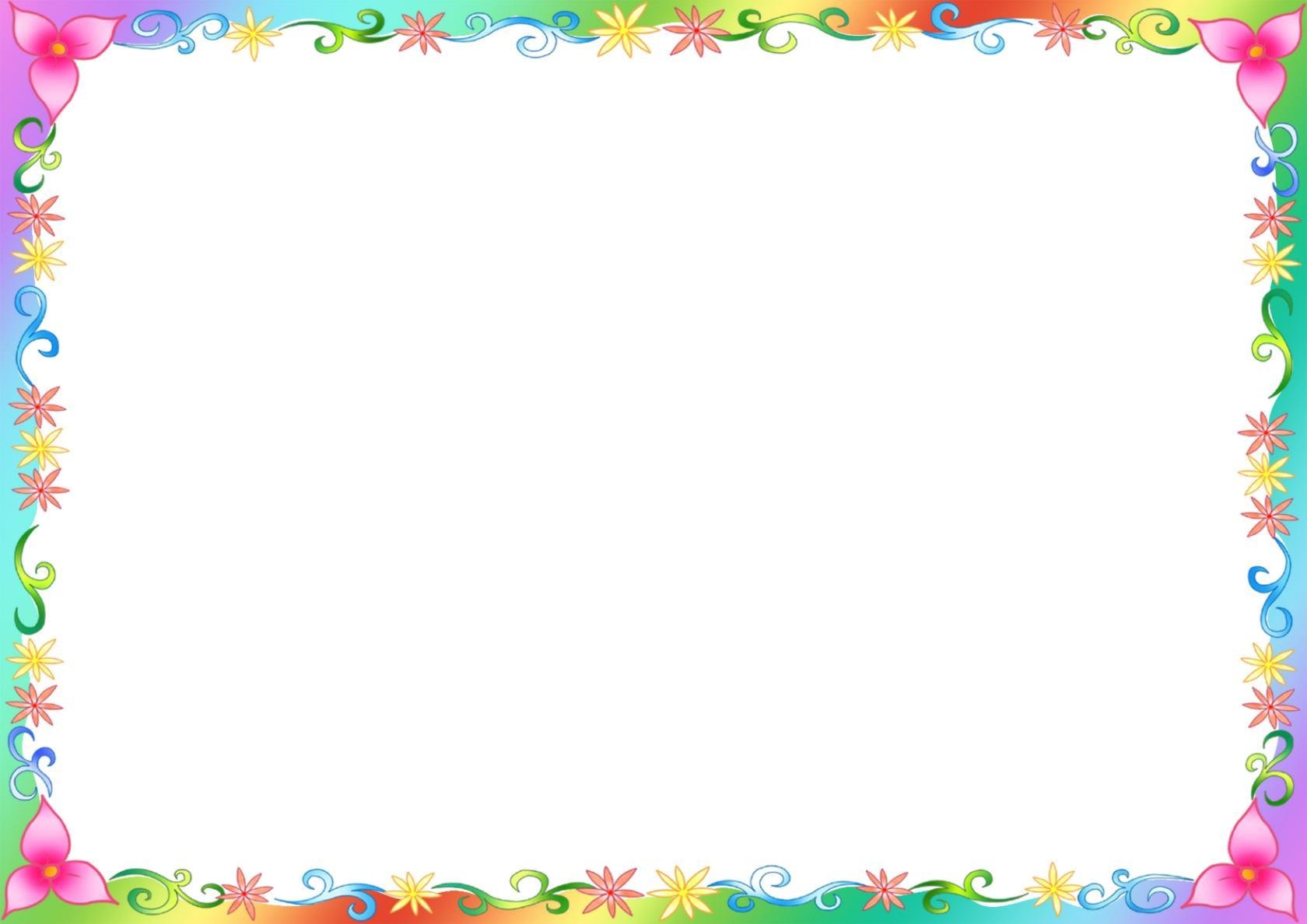 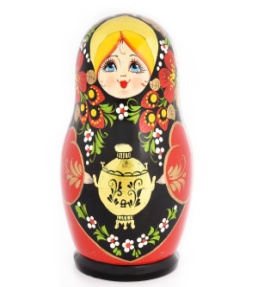 Эти яркие сестрички, 
Дружно спрятали косичкиИ живут семьей одной. 
Только старшую открой,В ней сидит сестра другая, 
В той еще сестра меньшая.Доберешься ты до крошки, 
Эти девицы...
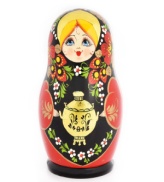 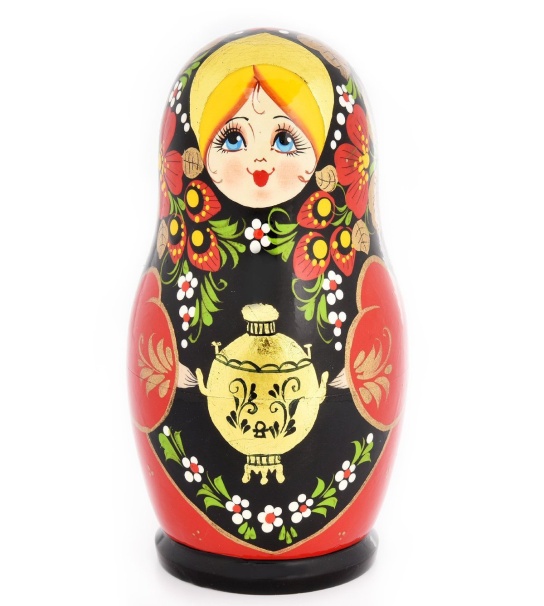 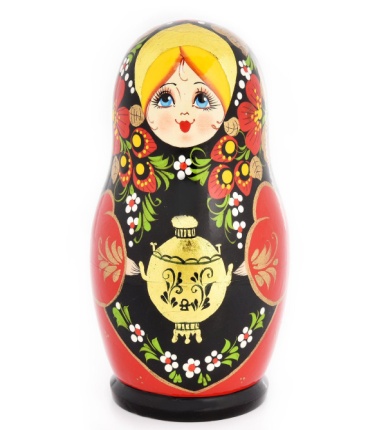 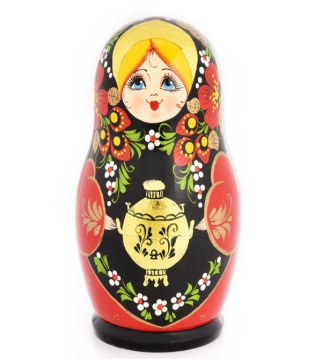 «РУССКАЯ  
              МАТРЁШКА»
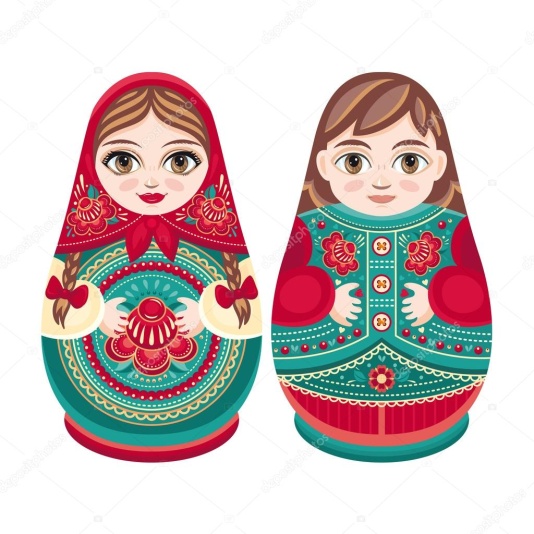 Воспитанница МКДОУ «Умка»                                                    
       Татарникова Варвара	                                         
 Педагог: Гусарова Ирина Петровна
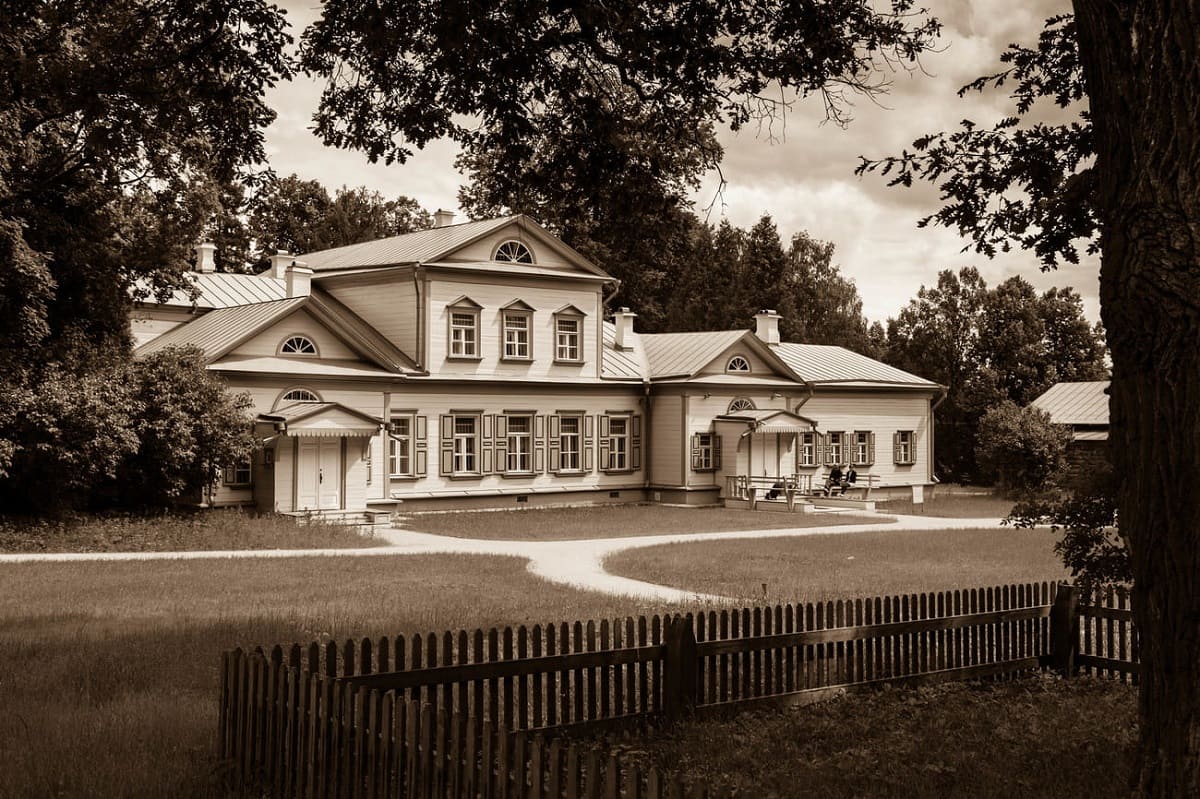 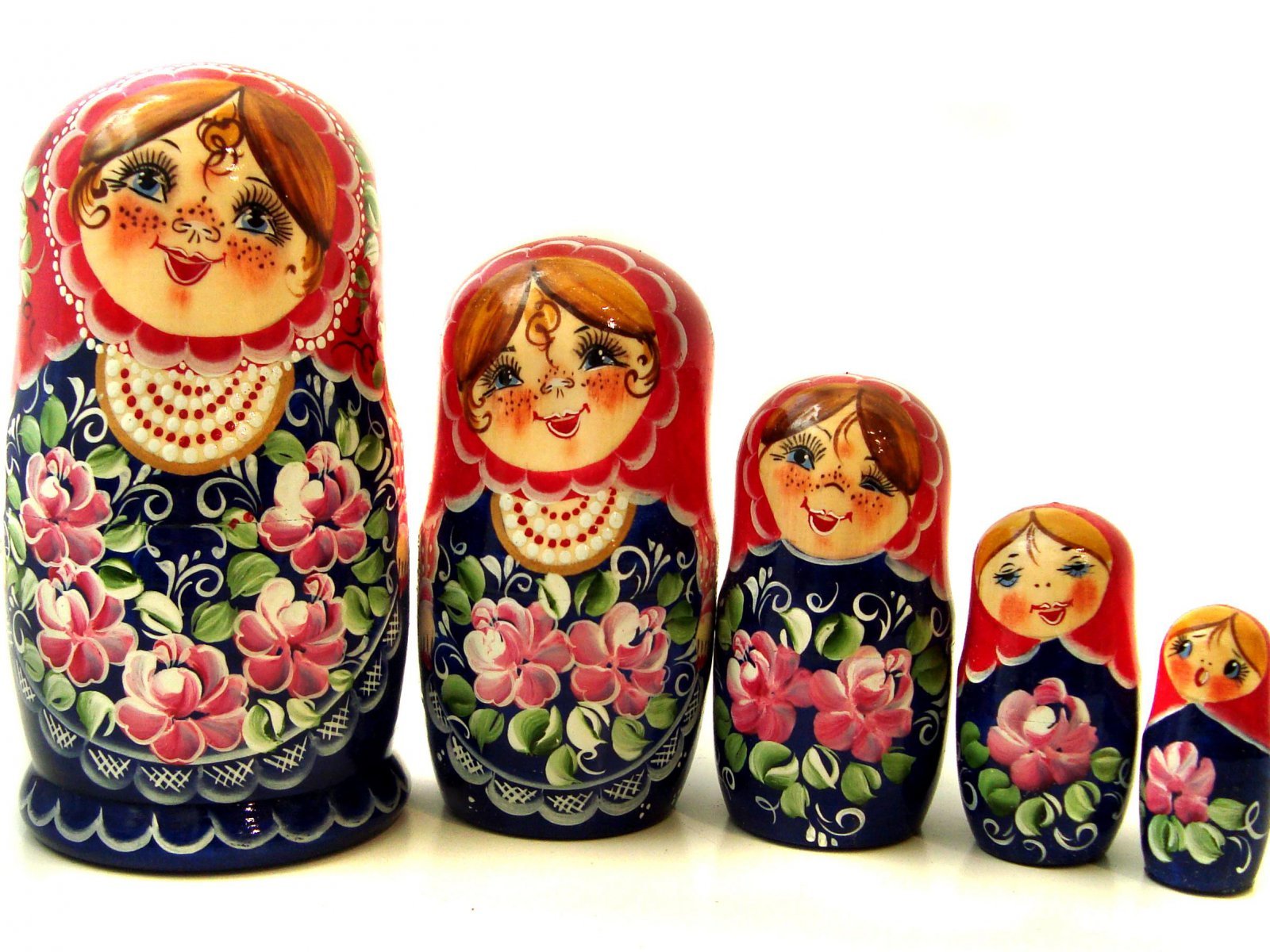 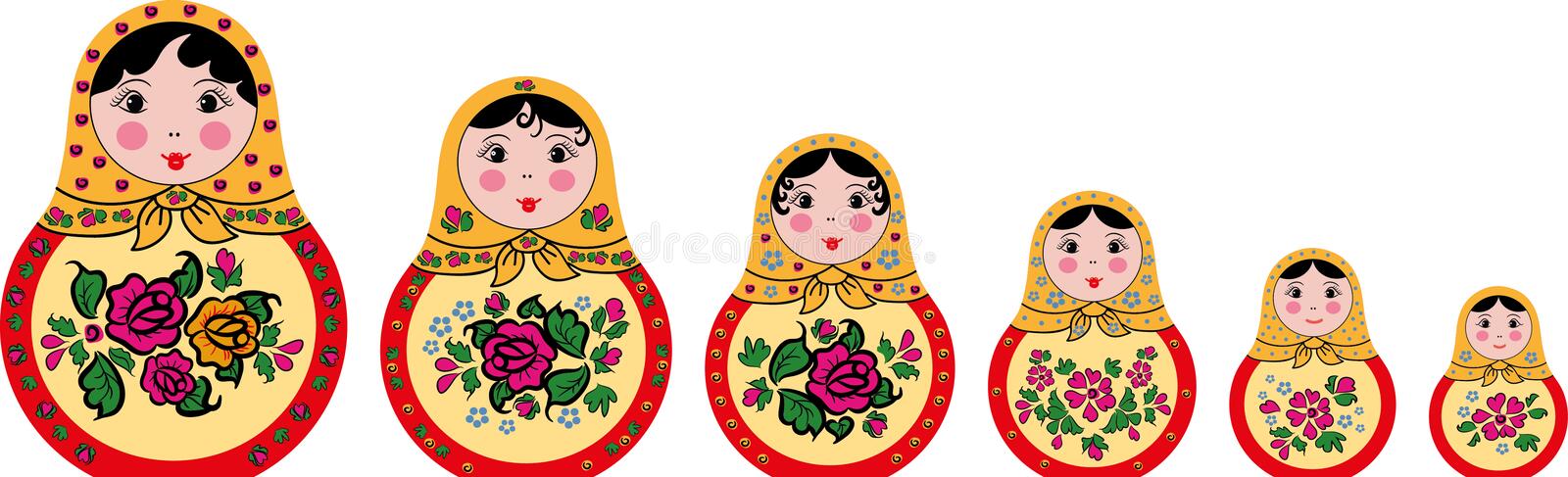 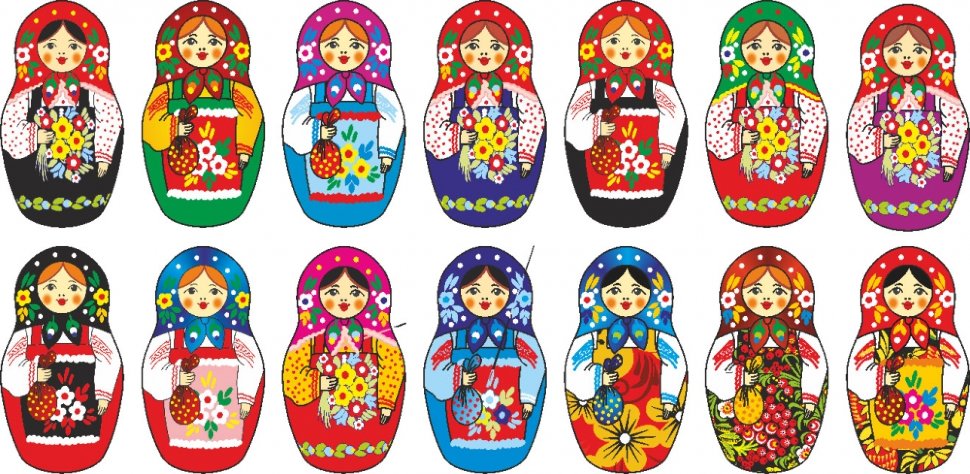 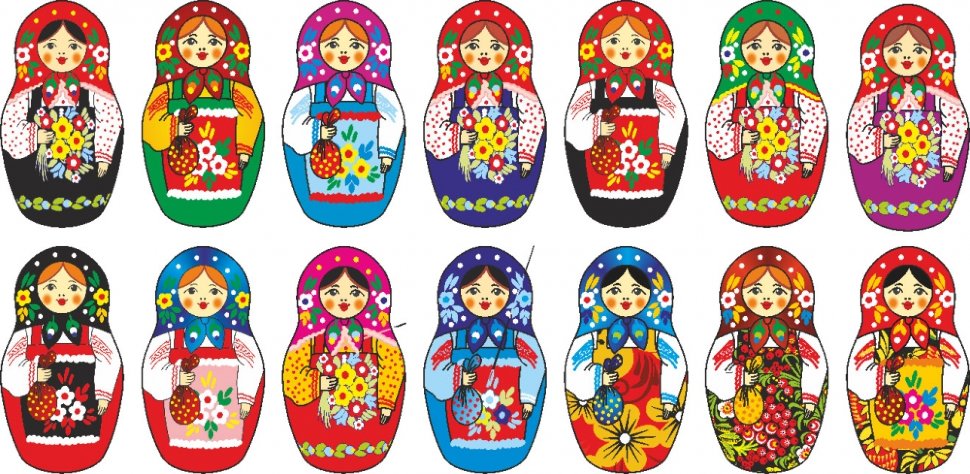 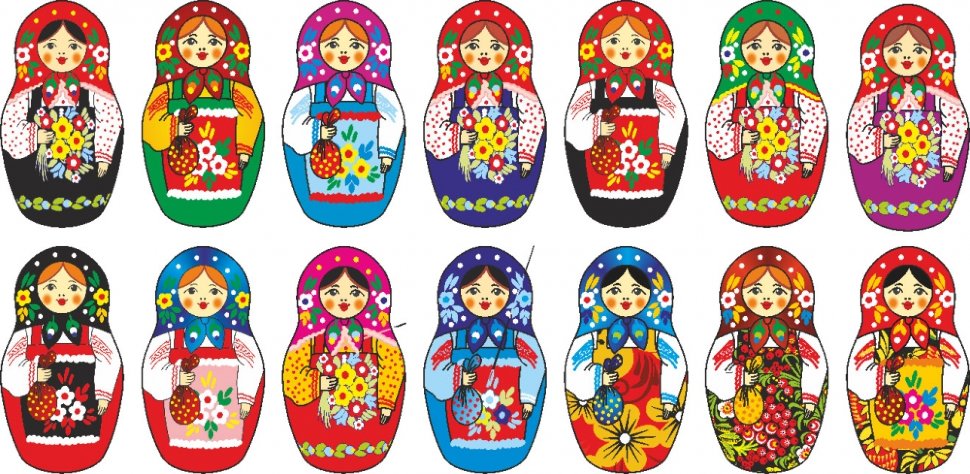 «НАЙДИ 
                ПАРУ»
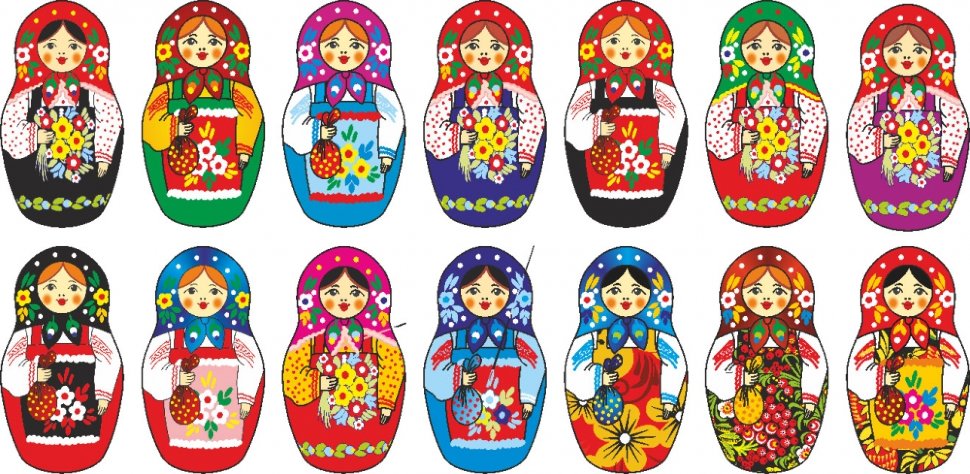 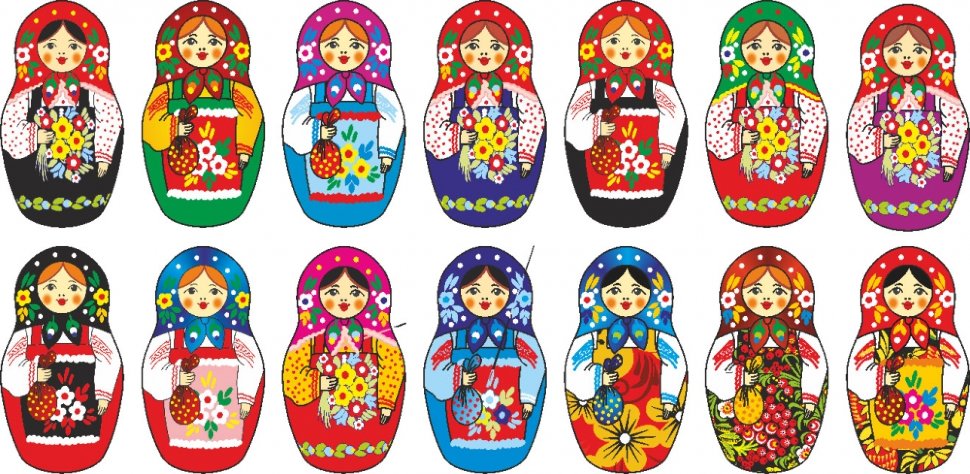 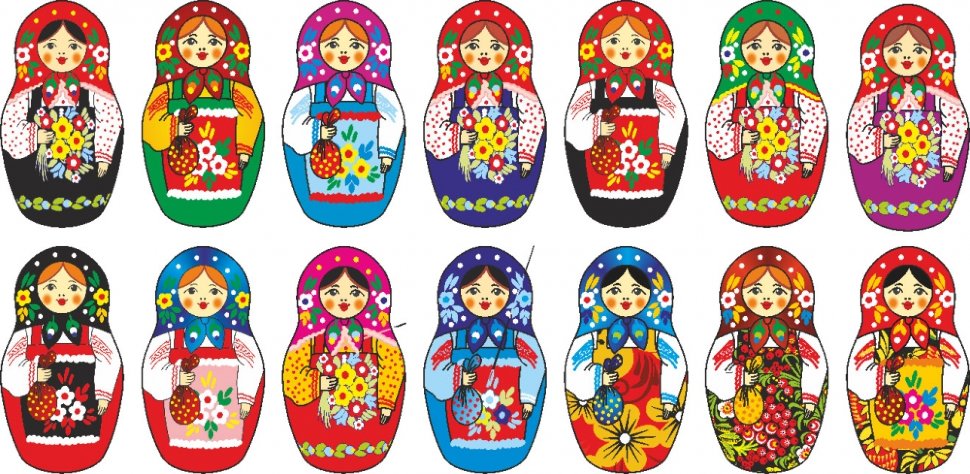 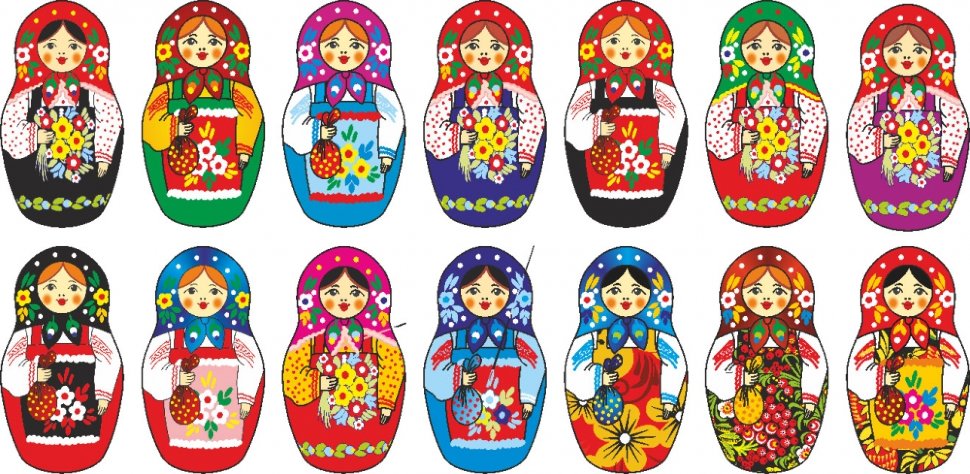 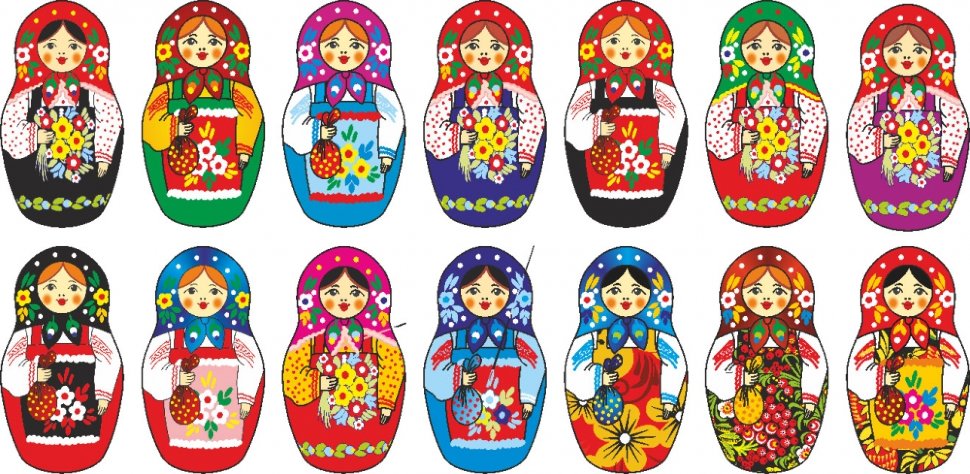 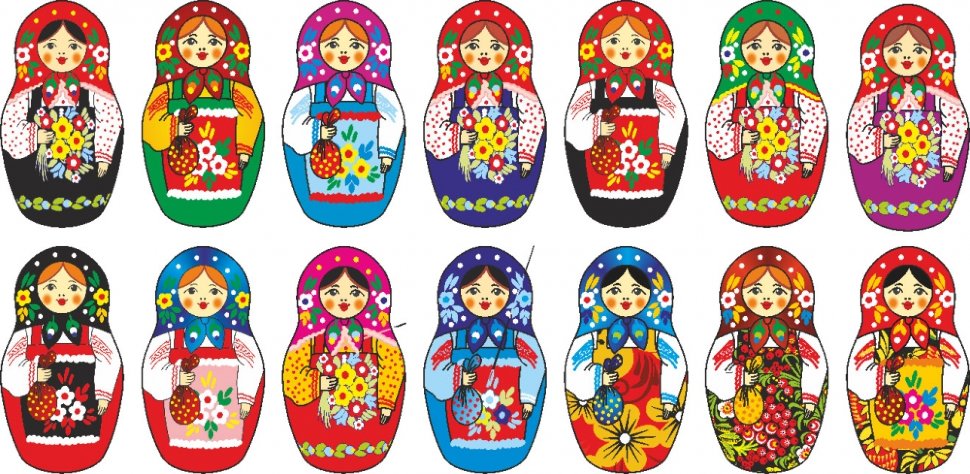 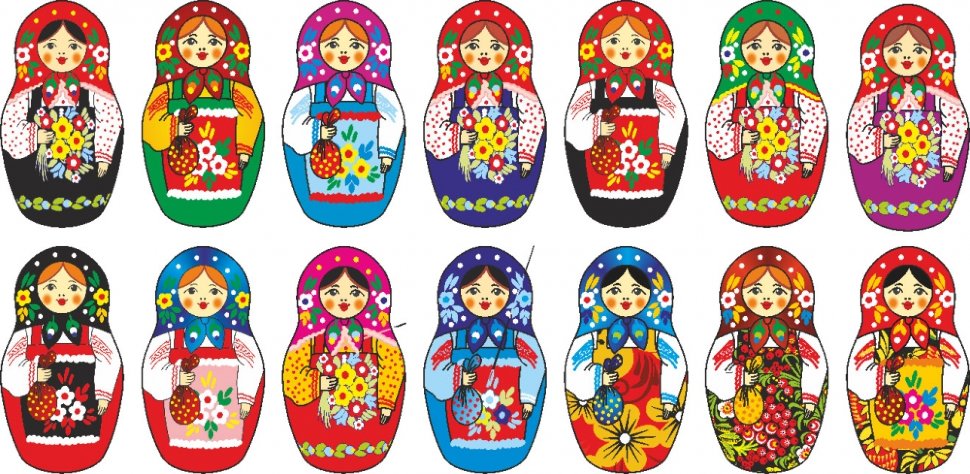 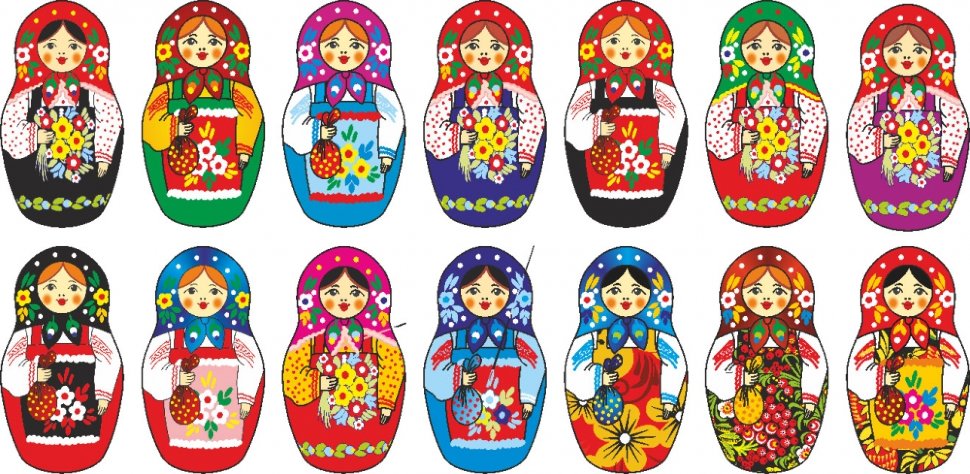 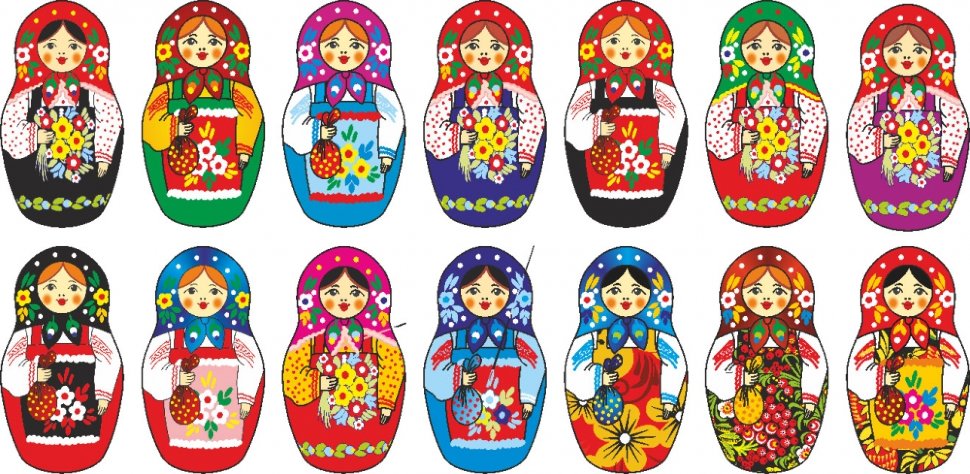 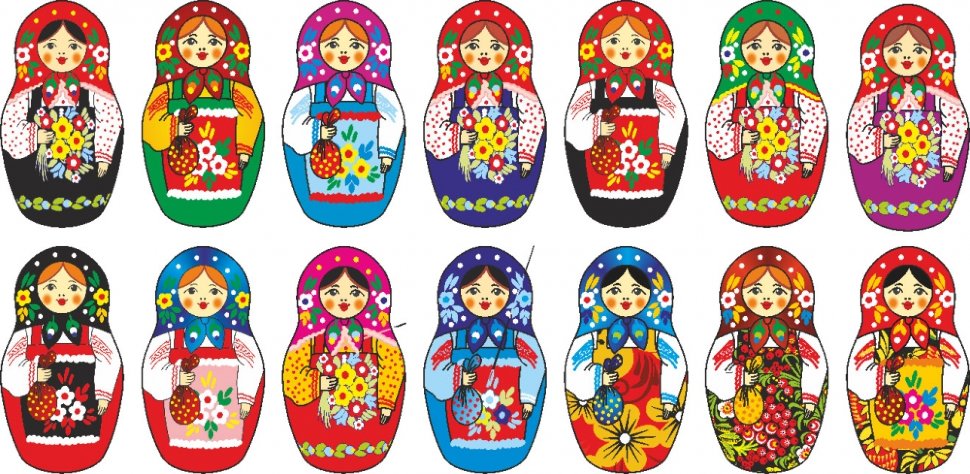 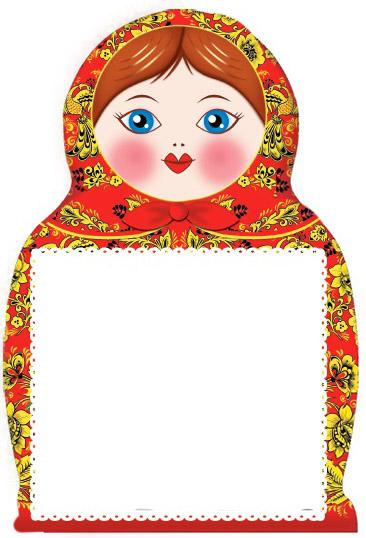 СПАСИБО ЗА ВНИМАНИЕ